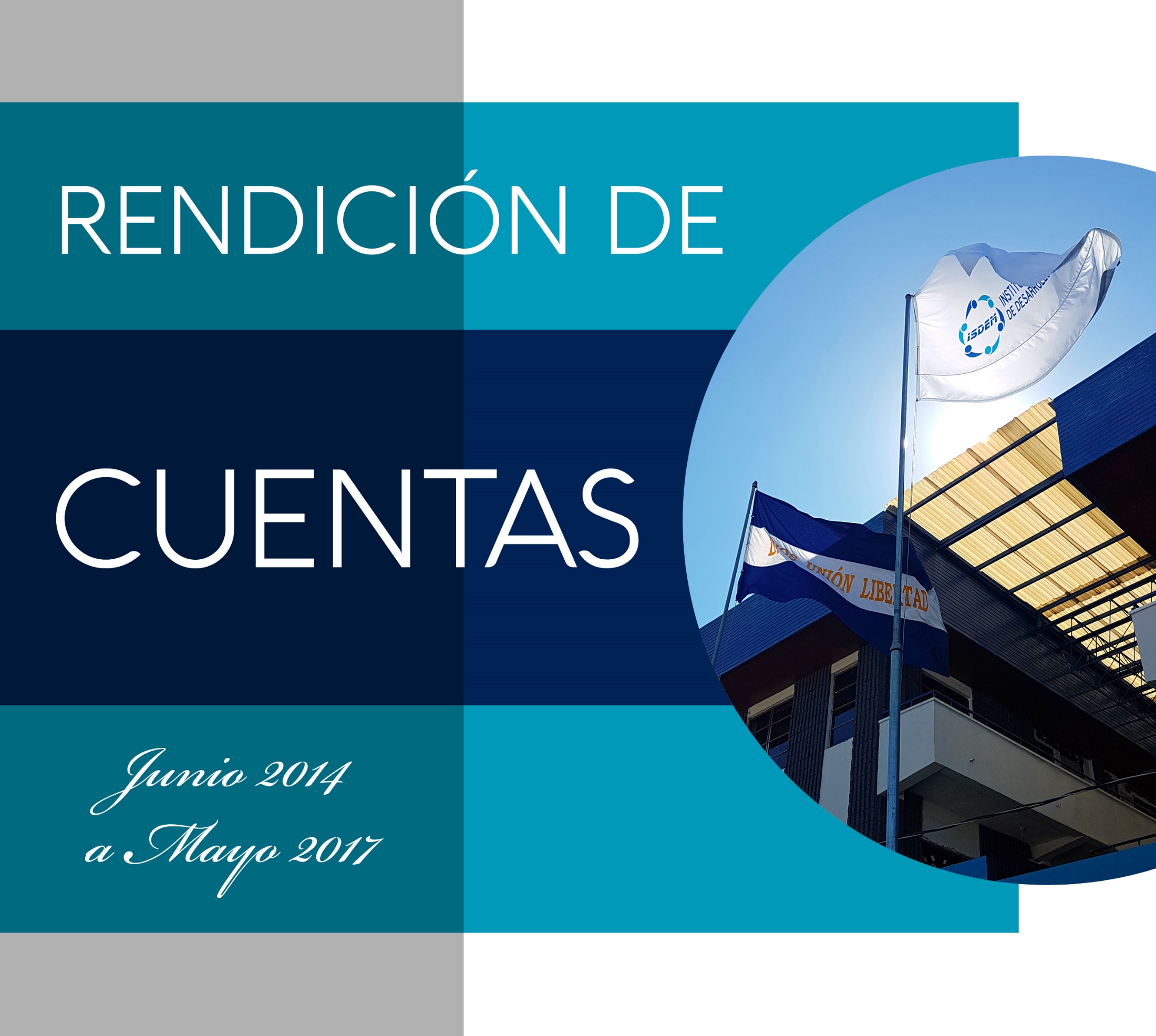 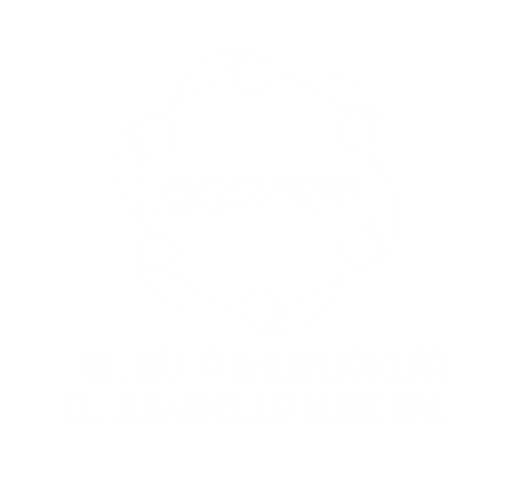 1
Consulta previa de la audiencia pública 
de Rendición de Cuentas
Publicado: 10 de julio a 28 de agosto 2017
1.¿Conoce el quehacer institucional del ISDEM? 62 respuestas
56
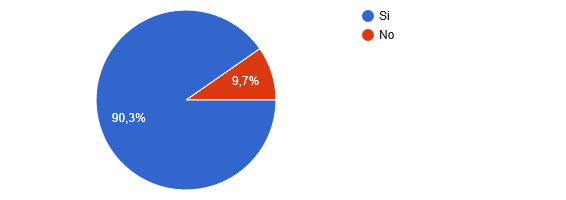 6
2. ¿Qué temas considera importante que se desarrollen en el Informe de Rendición de Cuentas del ISDEM? (marque la de su preferencia) 62 respuestas
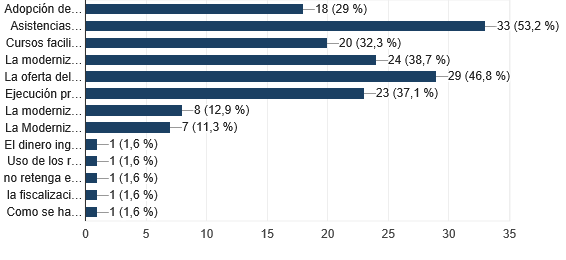 2
3. ¿Qué tipo de mecanismo le gustaría que se utilizara para la audiencia de Rendición de Cuentas? 
61 respuestas
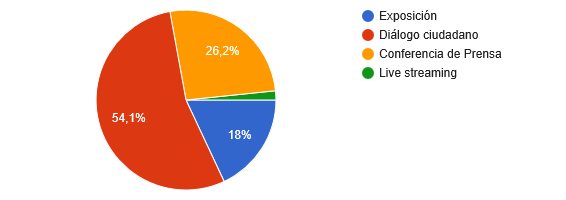 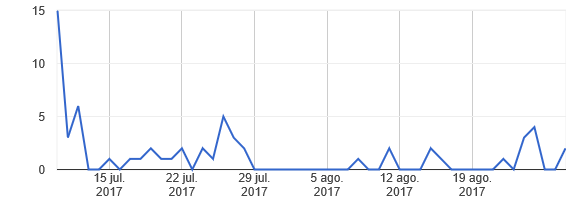 Número de respuestas diarias
3